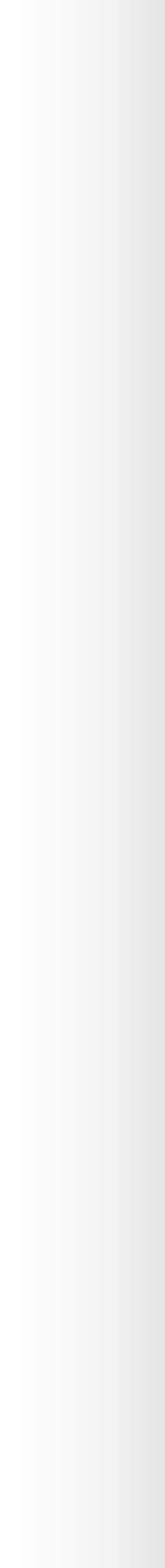 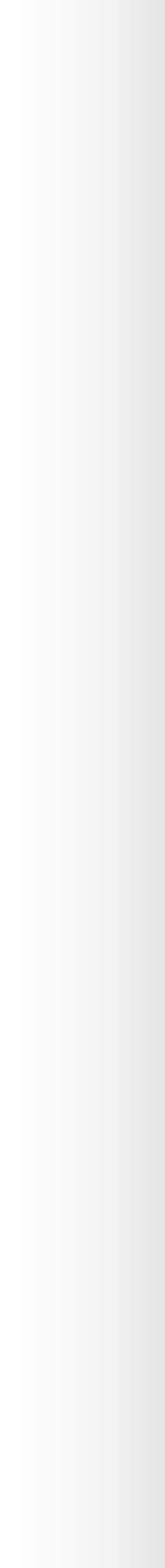 Soyez réaliste :
Gestion du stress en examen
Pensée positive :
Remplacez les pensées négatives par des affirmations positives.

Croyez en votre capacité et visualisez-vous en train de réussir l'examen.
« La meilleure façon de prévoir l'avenir, c'est de le créer. »  Peter Drucker
Gérer le stress en examen nécessite de la persévérance. Utilisez cet aide-mémoire pour vous rappeler des techniques utiles afin de rester concentré pendant cette période stressante. 
Bonne chance pour vos examens !
Service aux étudiants de Polytechnique (SEP)
Coordonnées :
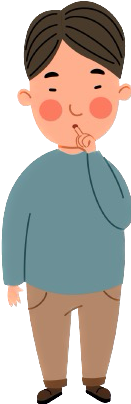 Local : C-240 (pavillon principal)
Adresse électronique : sep@polymtl.ca
Téléphone : 514-340-4711 Poste 4843
Visualisez le succès !!
Comment se préparer pour un examen?
1
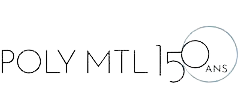 La bonne attitude pendant un examen
2
Comment aborder la phase post-examen?
3
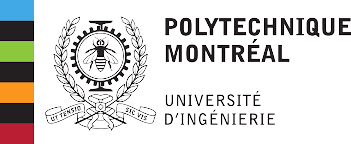 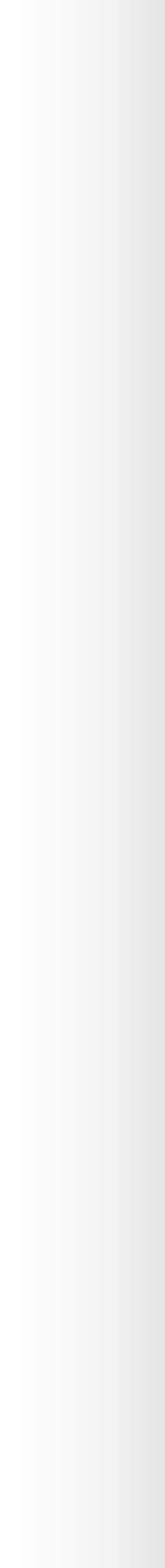 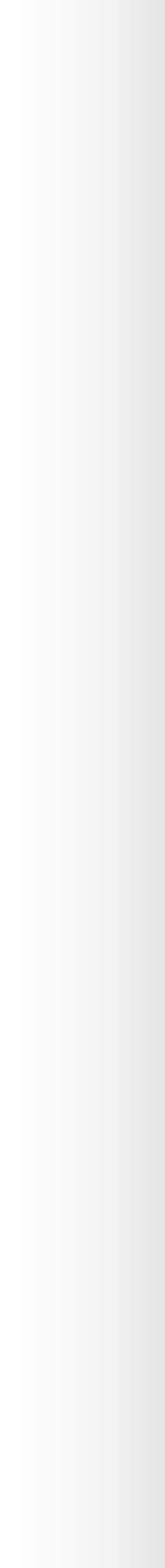 [Speaker Notes: À ajouter dans le ppt : ne pas hésiter à aller voir le SEP si c'est nécessaire.]